Subsidizing the Energy Transition:   Cost of Internalizing the Externality
NECPUC 76th Symposium: Plenary Session
May 20, 2024
Subsidies Govern the GHG transition
Subsidies keep prices for customers below market levels or for suppliers above market levels, or reduce costs for customers and suppliers

Subsidies assume form
Federal Tax Credits (ITC, PTC, tax shield)
State sponsored procurements (wind, solar, storage, wire)
Mandates (RPS)
Regulations (Permitting exemptions)

Subsidies are baked into the topology of the transition
LEVITAN & ASSOCIATES | 2
History of Federal Support for Electricity Transition
FERC Order 636
Securitizing stranded cost liabilities
Clean Energy Transition
Decarbonization goals, new technologies, Climate funding through IRA ($369 billion), IIJA ($62 billion)
Price-Anderson Act
Established accident liability limits for the nuclear industry
1978
Last 10 years
1992
1957
Late 1990s-2010s
Public Utility Regulatory Policies Act (PURPA)

Natural Gas Policy Act 
Deregulation of wellhead price controls
Standard Market Design
NRC, The Price-Anderson Act: 2021 Report to Congress, page xvii, https://www.nrc.gov/docs/ML2133/ML21335A064.pdf
DOE, The Infrastructure Investment and Jobs Act: https://www.energy.gov/sites/default/files/2022-09/FECM%20Infrastructure%20Factsheet-revised%209-27-22.pdf
IRS, Fact Sheet, https://home.treasury.gov/system/files/136/FactSheet-Implementing-IRA-Climate-CleanEnergy-TaxIncentives.pdf.
LEVITAN & ASSOCIATES | 3
Northeast 2050 Decarbonization Targets
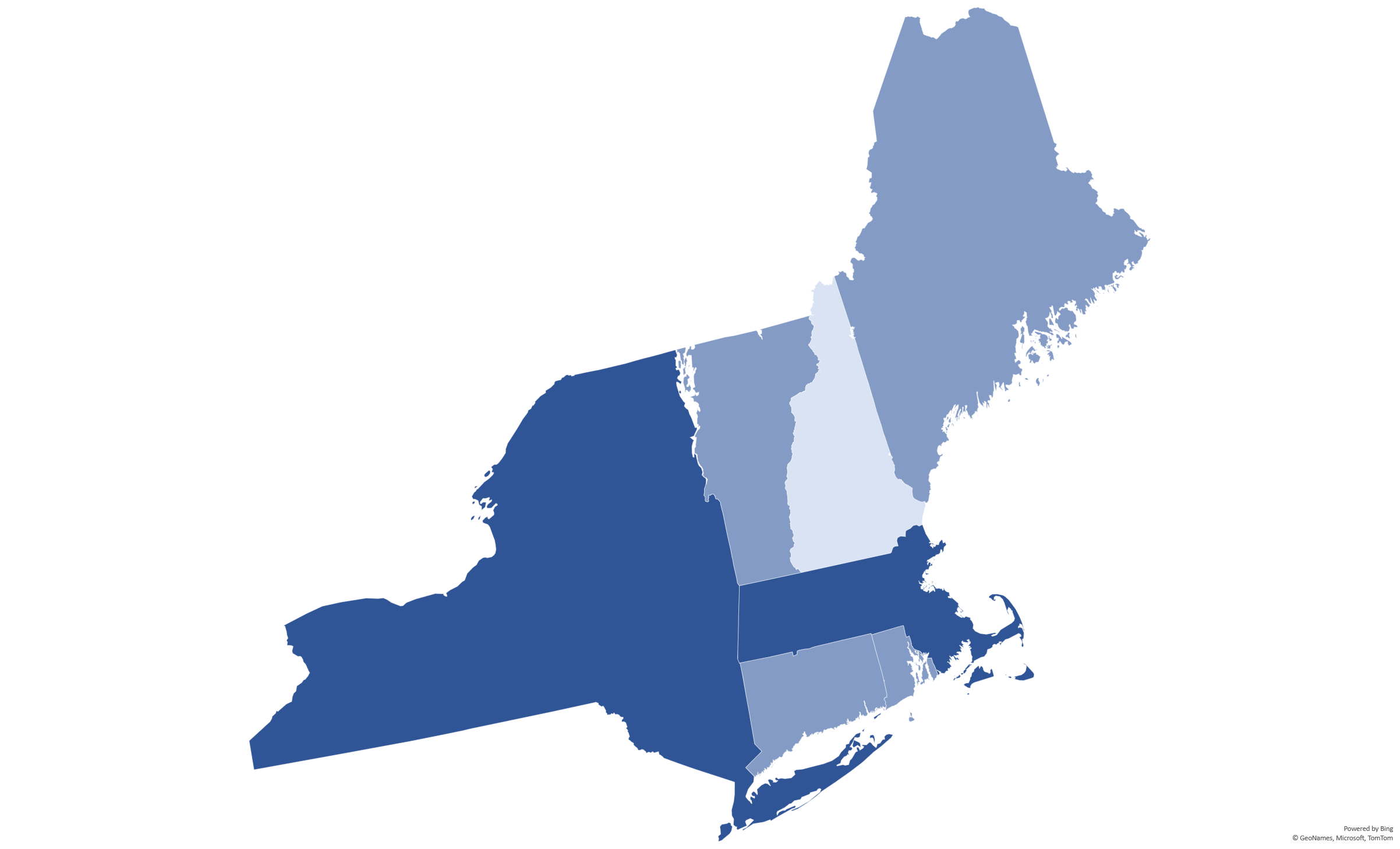 Aggressive emissions reduction targets through 2050
5 of 6 NE states have legislative mandates

State policies drive ISO-NE's resource mix

Uncertainty factors re pace of change
NH*80% by 2050
VT80-95% by 2050
ME80% by 2050
NYNet Zero by 2050
MANet Zero by 2050
RI80% by 2050
CT80% by 2050
NCEC, Northeast Climate Goals Drive Opportunity for Clean Energy Deployment, June 2021,
https://www.necec.org/blog-details/northeast-climate-goals-drive-opportunity-for-clean-energy-deployment
LEVITAN & ASSOCIATES | 4
Status of Gas for Generation
Share of electric demand served by gas-fired generation has increased
Rapid anticipated marginalization of gas fleet
Ascension of Variable Energy Resources through 2040
ISO-NE, New England’s Changing Resource Mix and Planning for the Future Grid, August 21, 2023, 
https://www.iso-ne.com/static-assets/documents/2023/08/8-21-neppa-keynote-gvw-isone.pdf
LEVITAN & ASSOCIATES | 5
Electricity Demand
Heating electrification will cause ISO-NE to shift from Summer to Winter-peaking
2005-22: Declining demand due to efficiency improvements
2023+:  Nationwide trends reflected in New England (Electrification, data centers, EV)
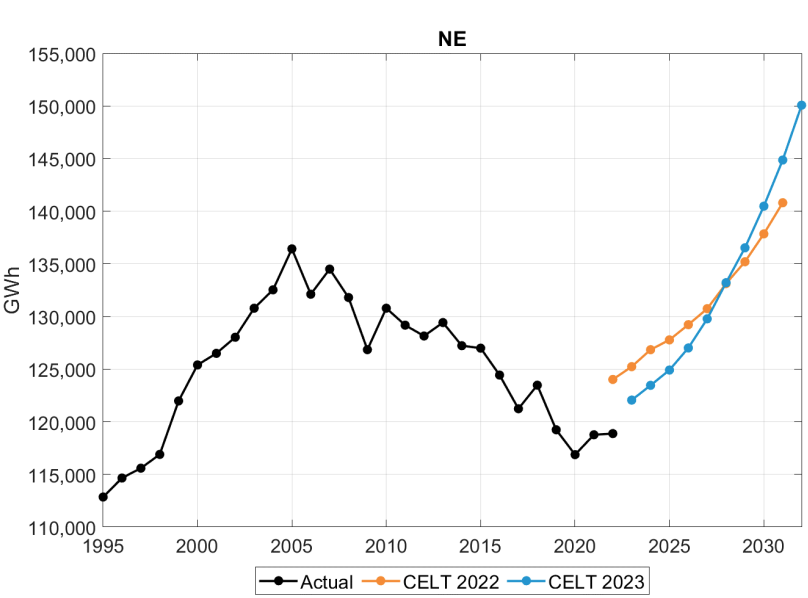 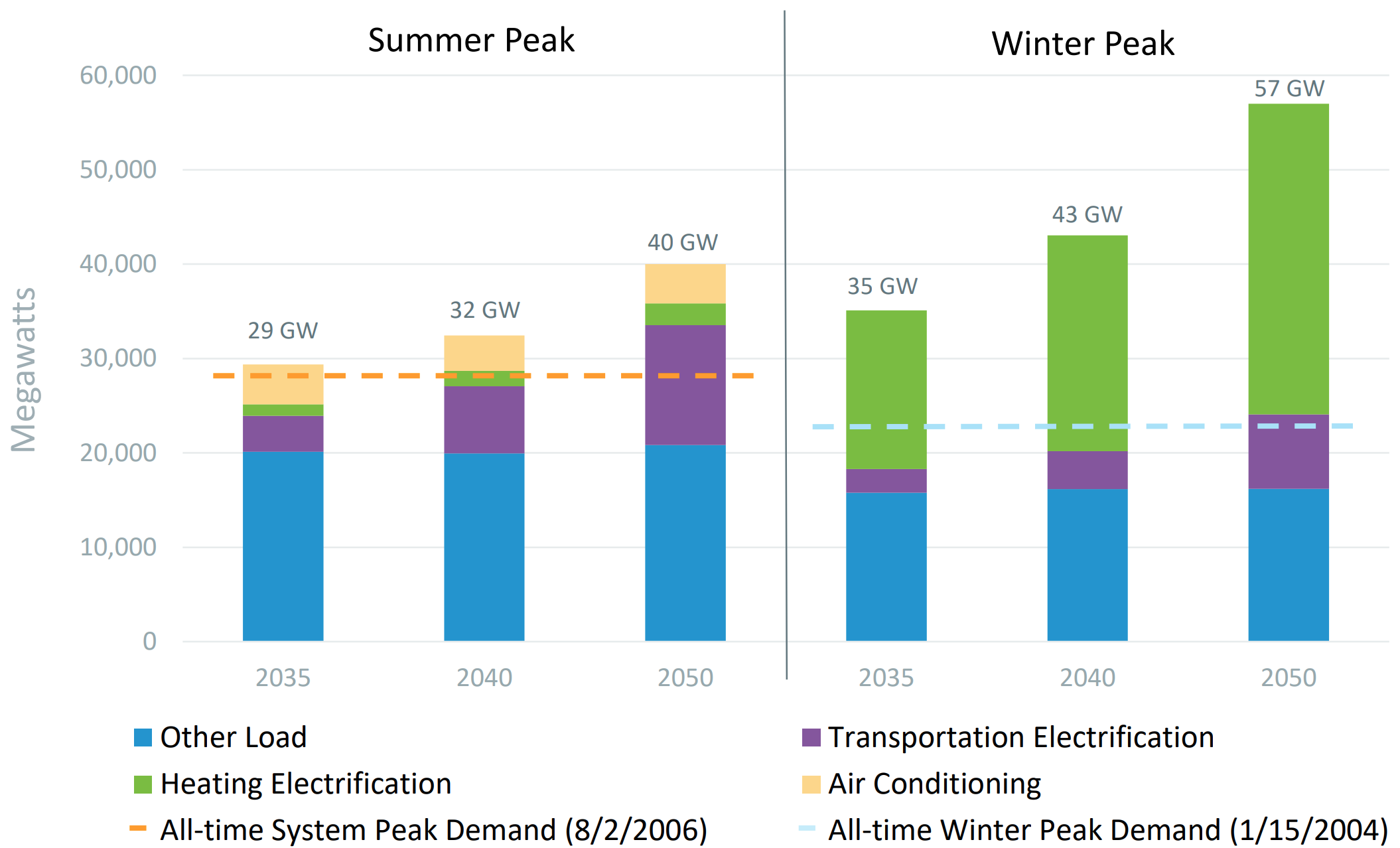 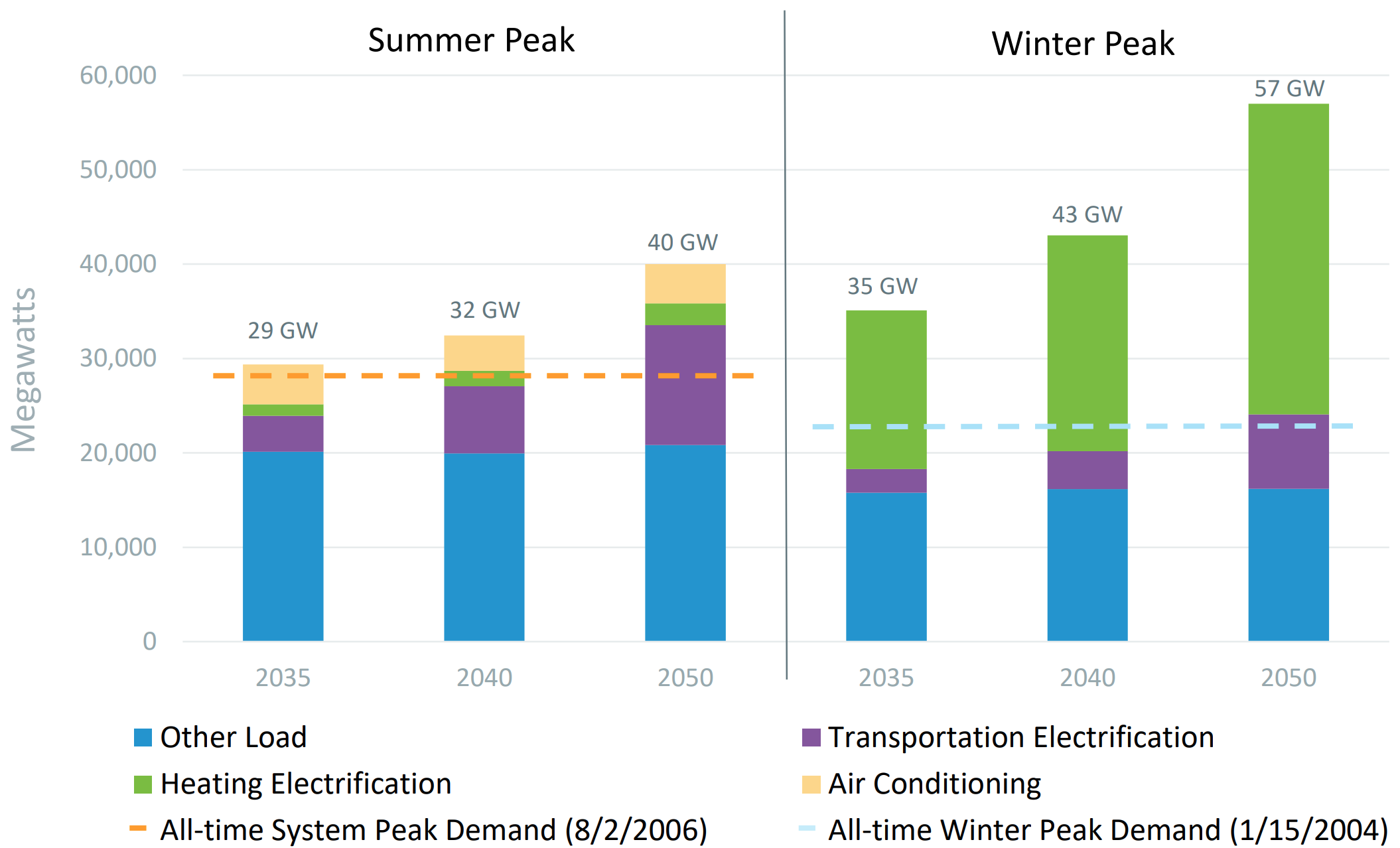 ISO-NE, 2023 Final Draft Energy and Seasonal Peak Forecasts, APRIL 14, 2023, page 17. https://www.iso-ne.com/static-assets/documents/2023/04/lf2023_finaldraft.pdf
ISO-NE, The Changing System Over the Next Ten Years and Beyond, APRIL 26, 2023, page 13. https://www.iso-ne.com/static-assets/documents/2023/05/ebc_presentation_final.pdf
LEVITAN & ASSOCIATES | 6
Clean Energy Transition in NE
ISO New England’s Role in the Clean Energy Transition, March 30, 2023. Page 7
https://www.iso-ne.com/static-assets/documents/2023/03/clg_mtg_ethier_iso_energy_transition_ppt_mar_30_2023_final.pdf
LEVITAN & ASSOCIATES | 7
Recently Announced OSW Clearing Prices
New Jersey's 3rd solicitation, January 2024:
Leading Light Wind: 2,400 MW
Attentive Energy : 1,342 MW
Levelized OREC Purchase Prices:  $139/MWh (LLW);  $165/MWh (Attentive)

New York's 4th solicitation, February 2024:
Empire Wind:  810 MW
Sunrise Wind:  924 MW
Weighted average all-in : $150/MWh
NJBPU Board Orders, https://www.nj.gov/bpu/pdf/boardorders/2024/20240124/8A%20ORDER%20Solicitation%203%20Invenergy.pdf, https://www.nj.gov/bpu/pdf/boardorders/2024/20240124/8A%20ORDER%20Solicitation%203%20Attentive.pdf
NYSERDA Announcement, https://www.nyserda.ny.gov/About/Newsroom/2024-Announcements/2024_02_29-Governor-Hochul-Announces-Two-Offshore-Wind-Project_Awards
LEVITAN & ASSOCIATES | 8
Ratepayer Subsidy from Offshore Wind
LEVITAN & ASSOCIATES | 9
Annual Subsidy Allocated to Participating State Retail Load
LEVITAN & ASSOCIATES | 10
Key Takeaways
Material subsidies are an integral part of the energy transition and cannot be avoided
Both Federal and state subsidies are required to effectuate the transition in New England
State procurement goals necessitate long term ratepayer support for OSW, utility scale solar, batteries, HVDC transmission
Subsidies will pancake over time in response to heavy VER penetration 
Laudable climate goals require financial and ratepayer innovations
LEVITAN & ASSOCIATES | 11
Financial Challenges
Who pays, what are they paying for, when do they pay?

Are business-as-usual ratemaking practices realistic to support the transition?
Issuance of medium term or long-dated state general obligations to securitize all or a part of the GHG transition
Progressive income tax reform to yield discretionary funds to mute the onus on overburdened communities
Rate design at the electric and gas distribution company level based on needs test 

Is it worth a penny or two per kWh to help save the mother ship?
LEVITAN & ASSOCIATES | 12
Key Assumptions for Offshore Wind Subsidy
PPA Term- 20 years
Inflation Rate – 2.50%
Nominal Discount Rate – 4.00%  (Social discount rate)
“Present Value” Year - 2029
Market Value of PPA Products
Wholesale energy 	$40.00 / MWh (Level nominal $)
Tier 1 RECs		$40.00 / MWh (Level nominal $)
OSW Project Assumptions
Project			   1	   2	   3	   4	   5	   6
First Year			2025	2030	2032	2034 	2036	2038
Capacity (MW)		800	1,200	1,200	1,200	1,200	1,200
LCOE (Nom $/MWh)		$150	$150	$150	$150	$150	$150
Annual Capacity Factor	47%	47%	47%	47%	47%	47%
This is a speaker note not tobe included in the deck for presentation
LEVITAN & ASSOCIATES | 13